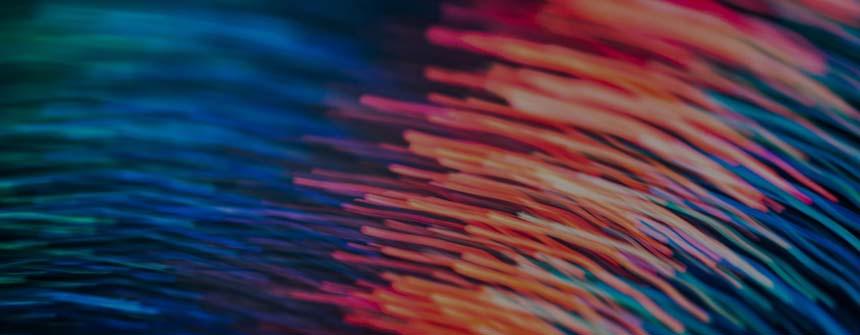 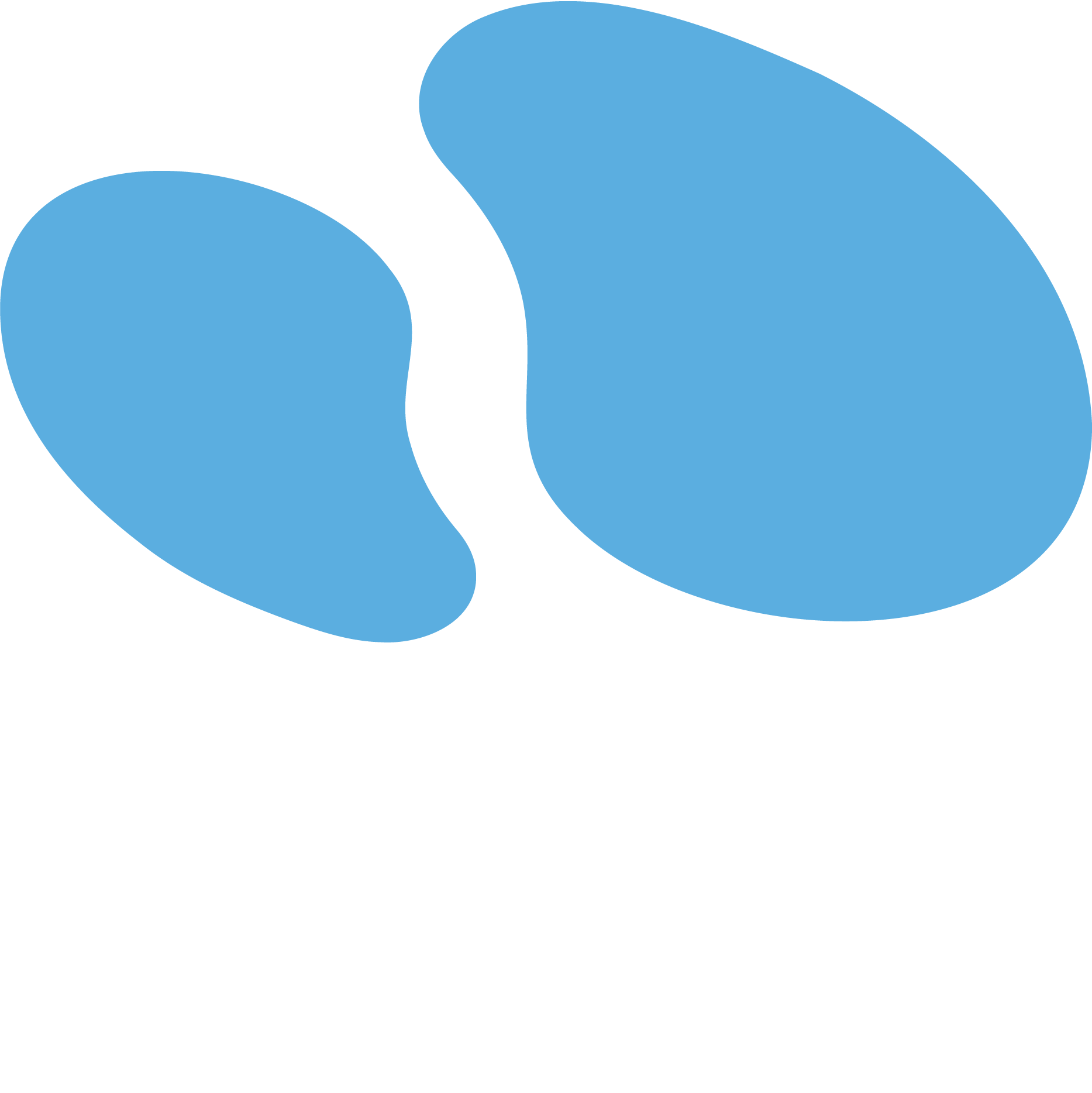 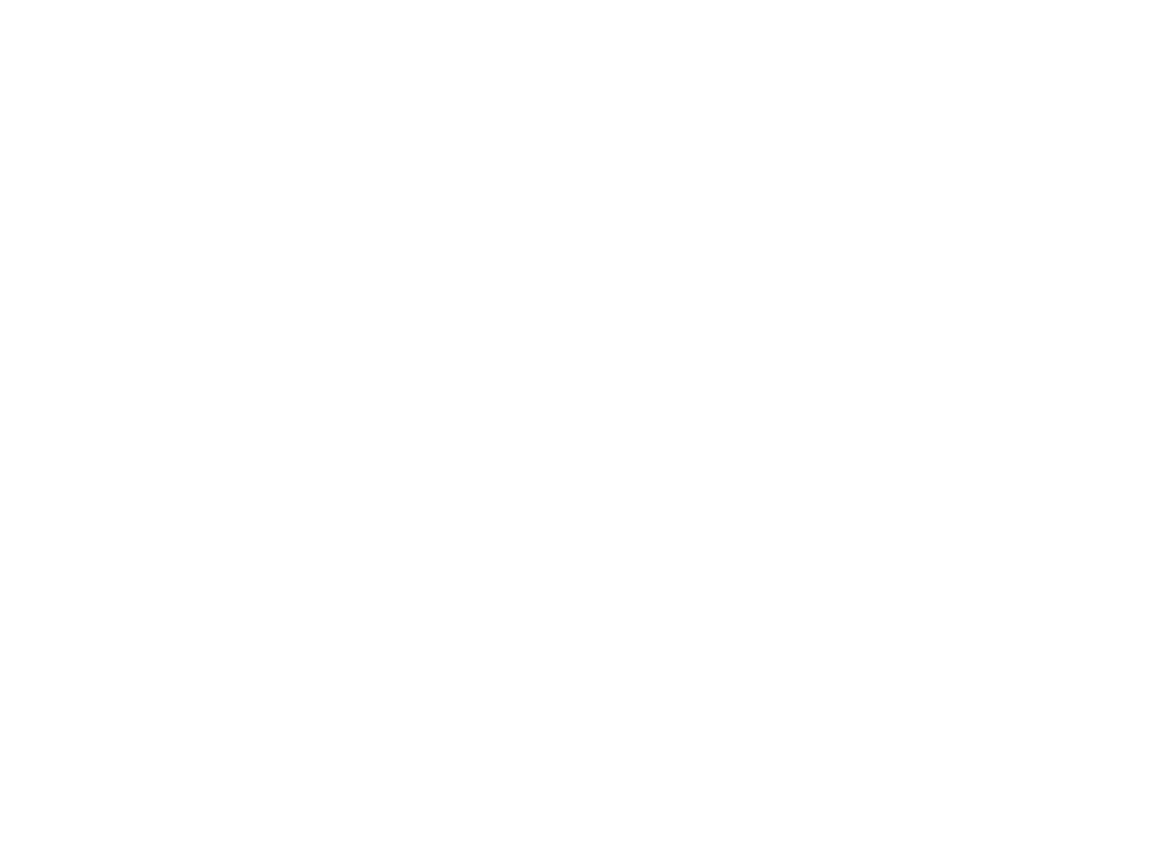 SIOS DataKeeper Cluster Edition
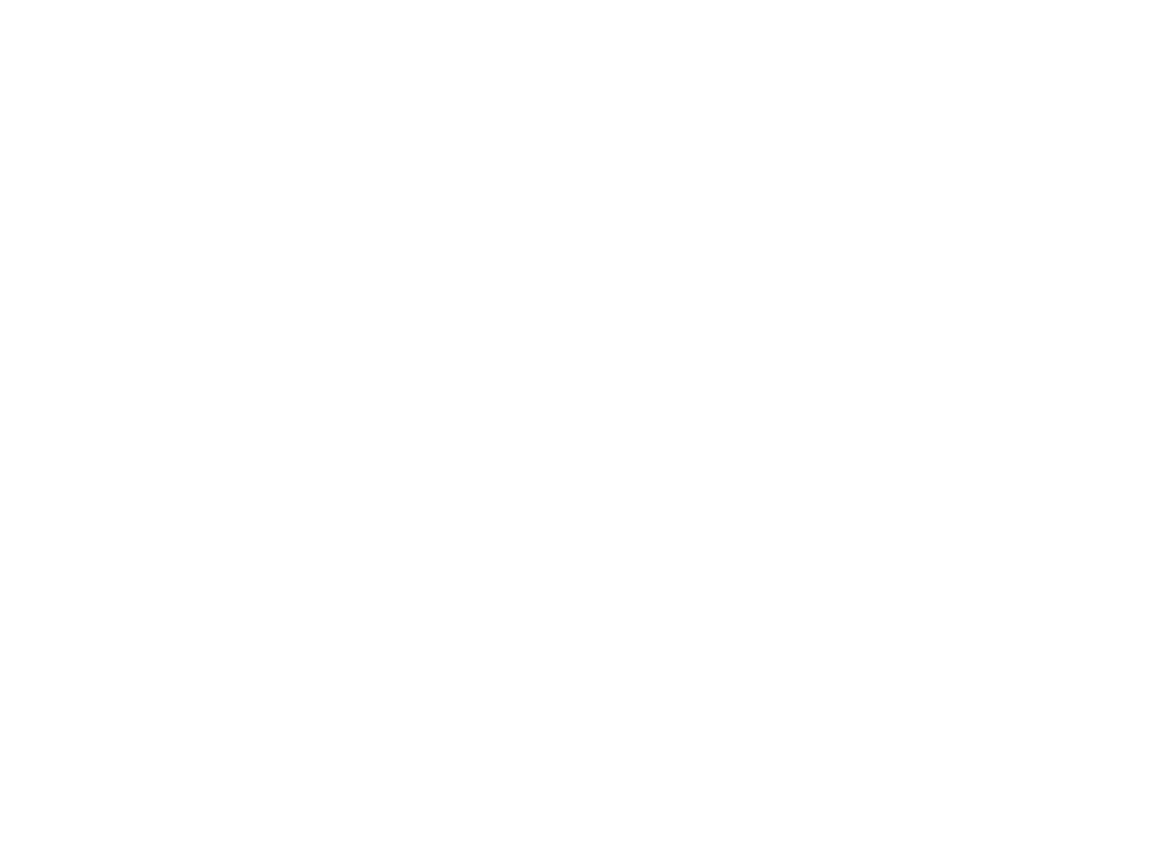 Copyright © 2024 SIOS Technology Corp. All rights reserved.
Date
Presenter Name
SIOS Solutions
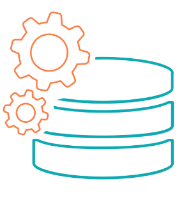 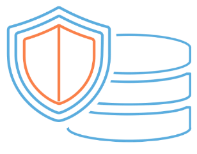 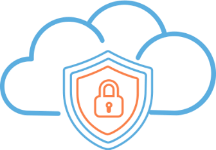 Protect essential business applications & databases
Enable the power of the cloud without the risks
Remove the complexity of High Availability and Disaster Recovery
The SIOS approach
SIOS orchestrates the seamless transition of application operation to secondary or remote systems in the case of hardware failure, power loss, or other unforeseen circumstances.
Add Flexibilityto Windows Server Failover Clustering
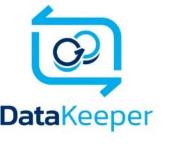 Delivers advanced cluster protection for 70% less cost
Eliminates costly upgrades to SQL Server or Oracle
Enterprise Edition just for HA
Widest support for SQL Server versions
Enables WSFC in Cloud without Complex Shared Storage
DataKeeper Cluster Edition
Block-level data replication
Clustering without shared storage
Synchronous or asynchronous modes
Works across cloud-regions and availability zones
Traditional Cluster
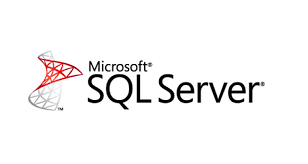 Failover
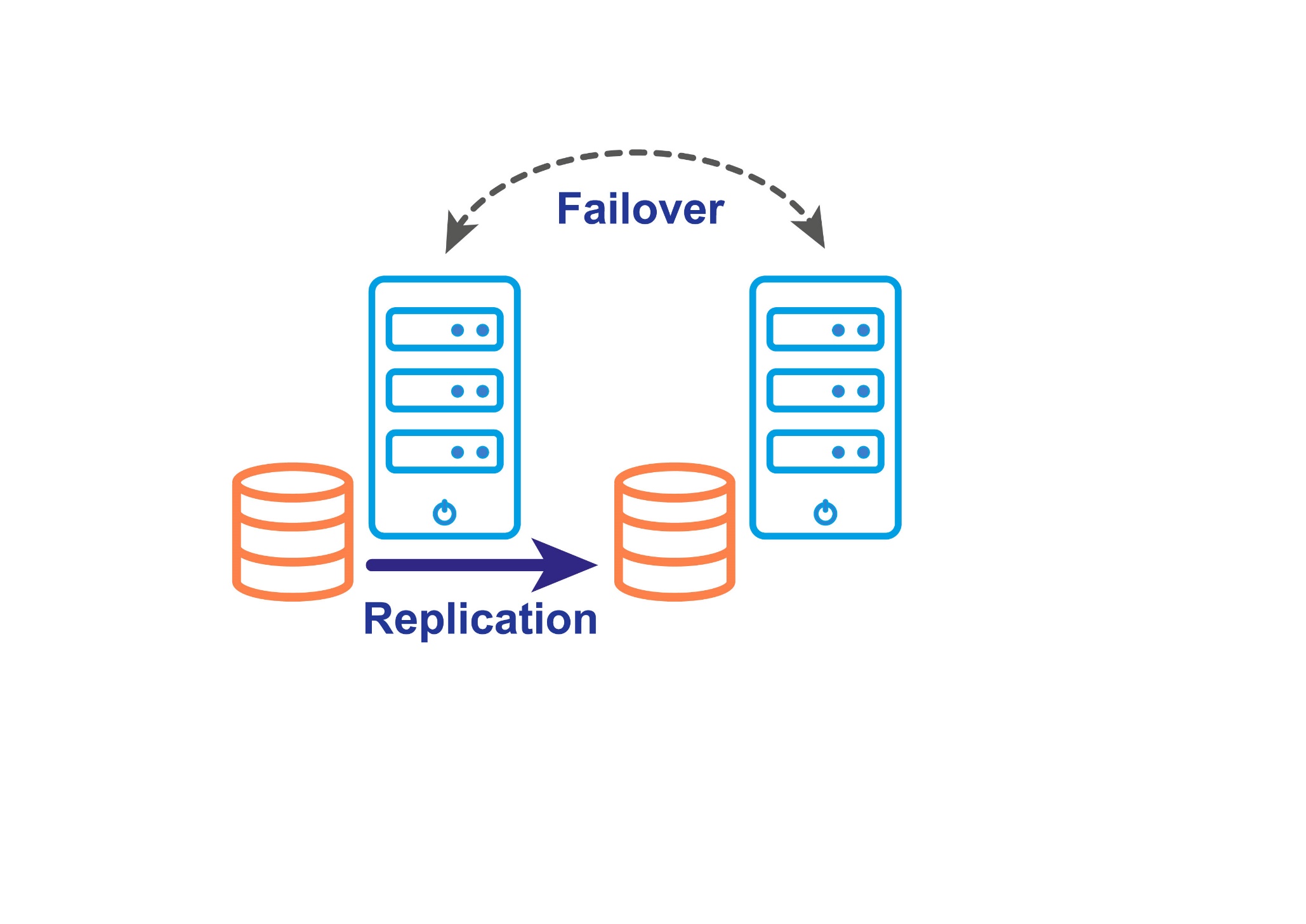 Node 1
Node 2
Single Point of Failure
Added Complexity
Shared Storage
SANLess Clustering with DataKeeper
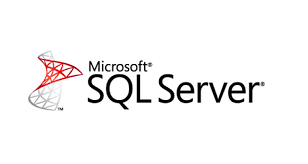 Failover
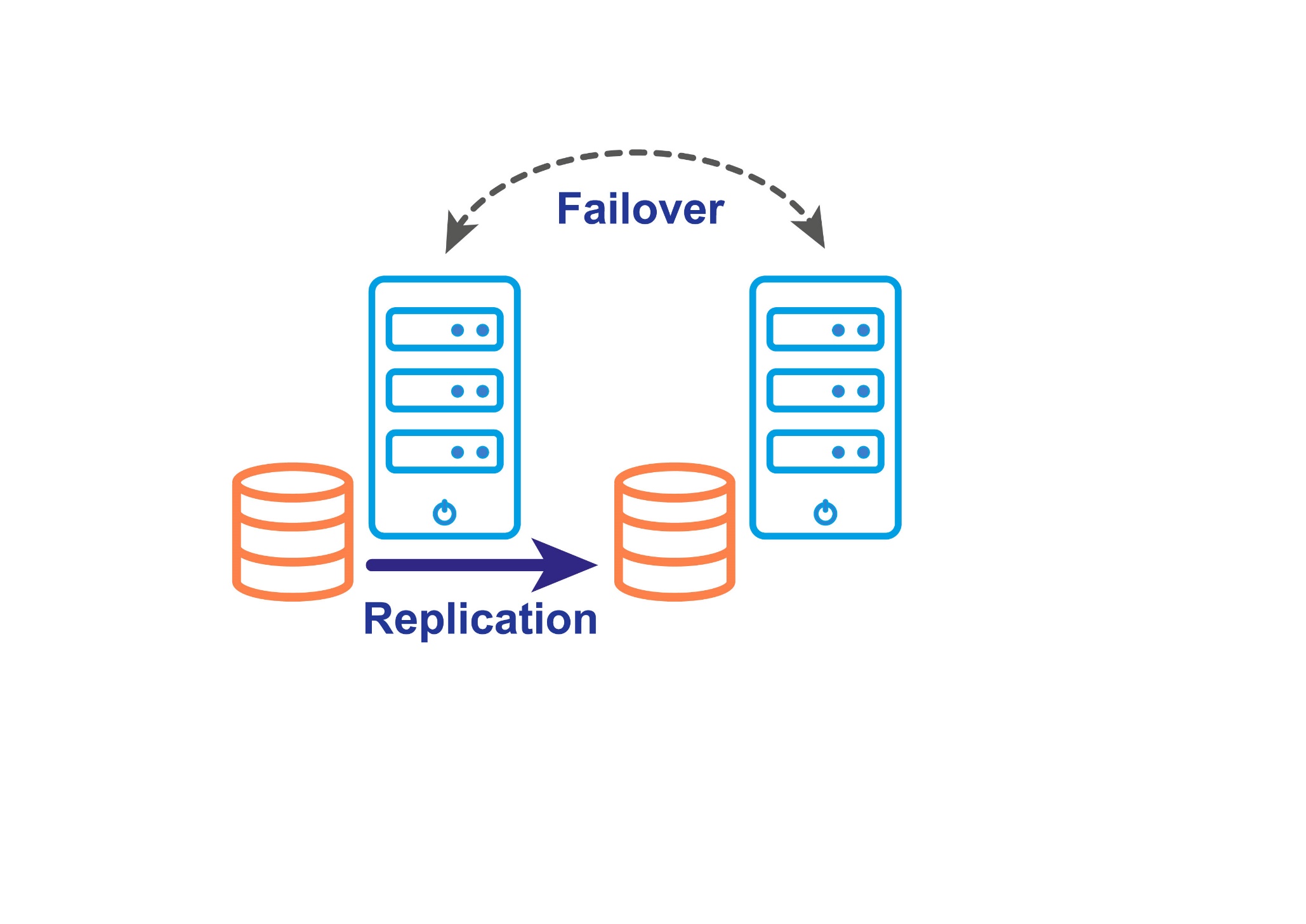 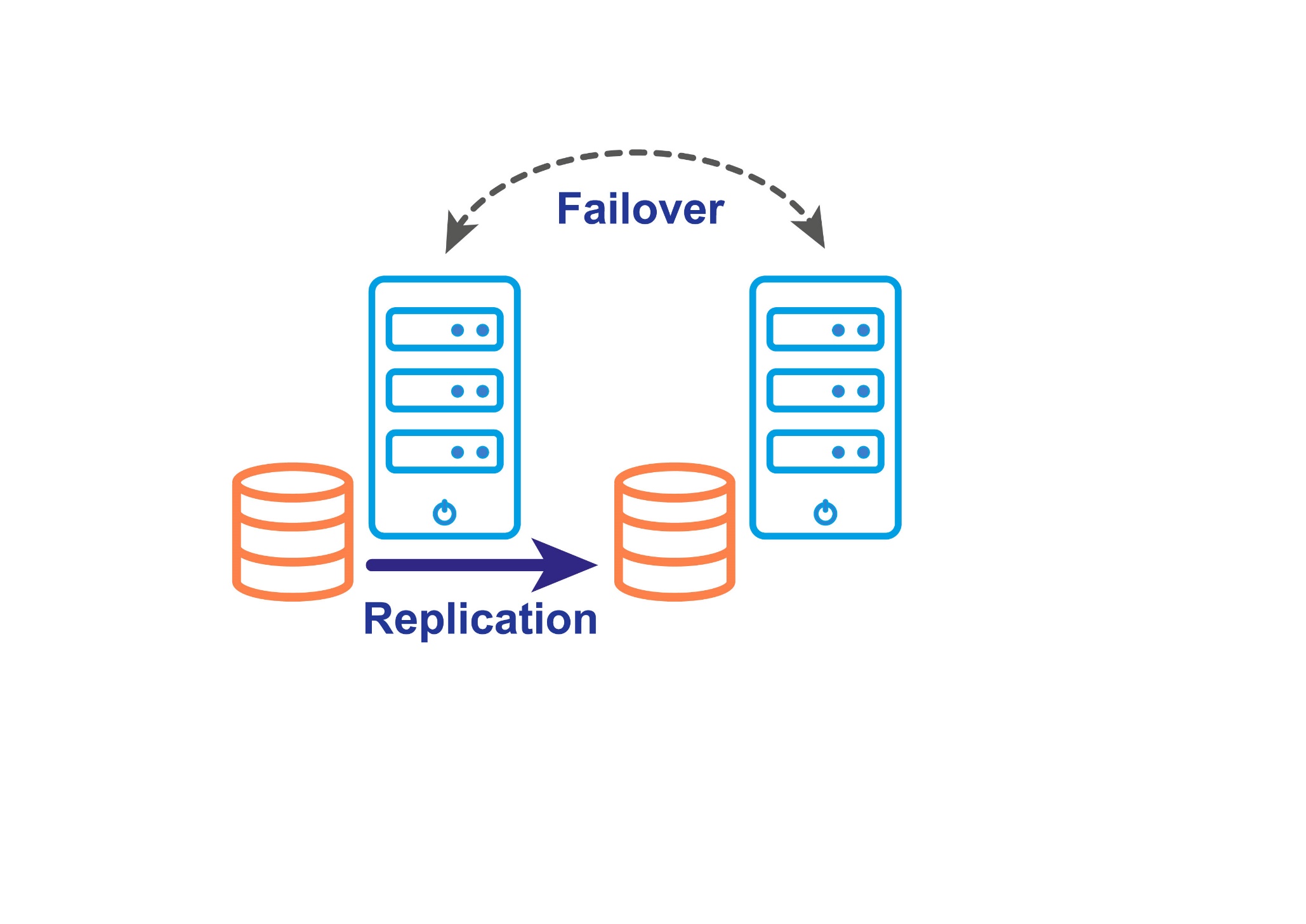 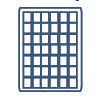 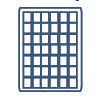 Replication
Synchronous or Asynchronous
Low Latency Block Level
Node 1
Node 2
SANLess Multi-Site Clustering
Asynchronous replication to Off-Site DR Node
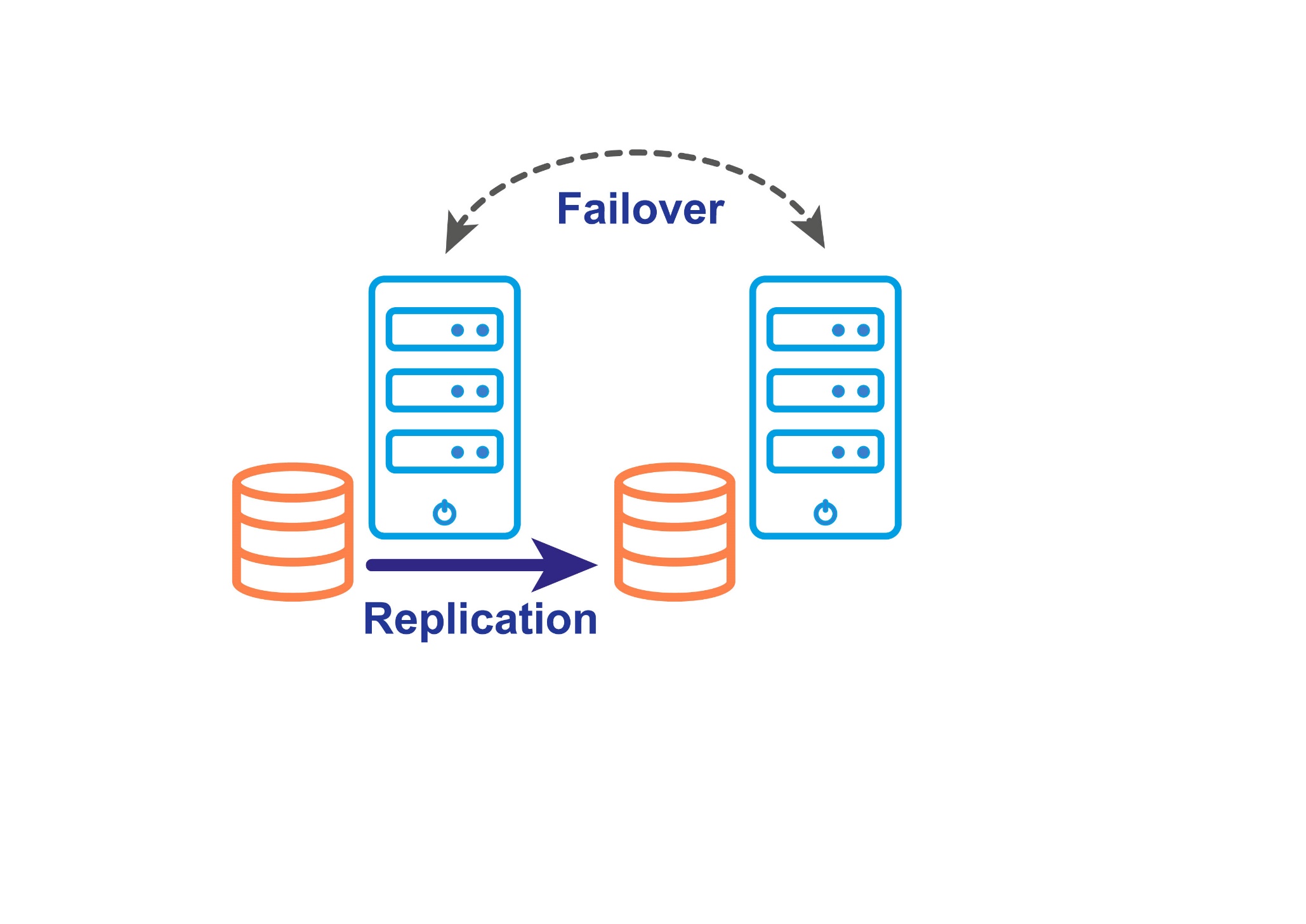 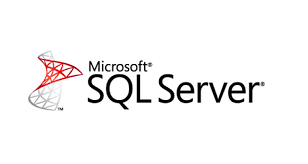 Failover
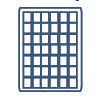 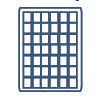 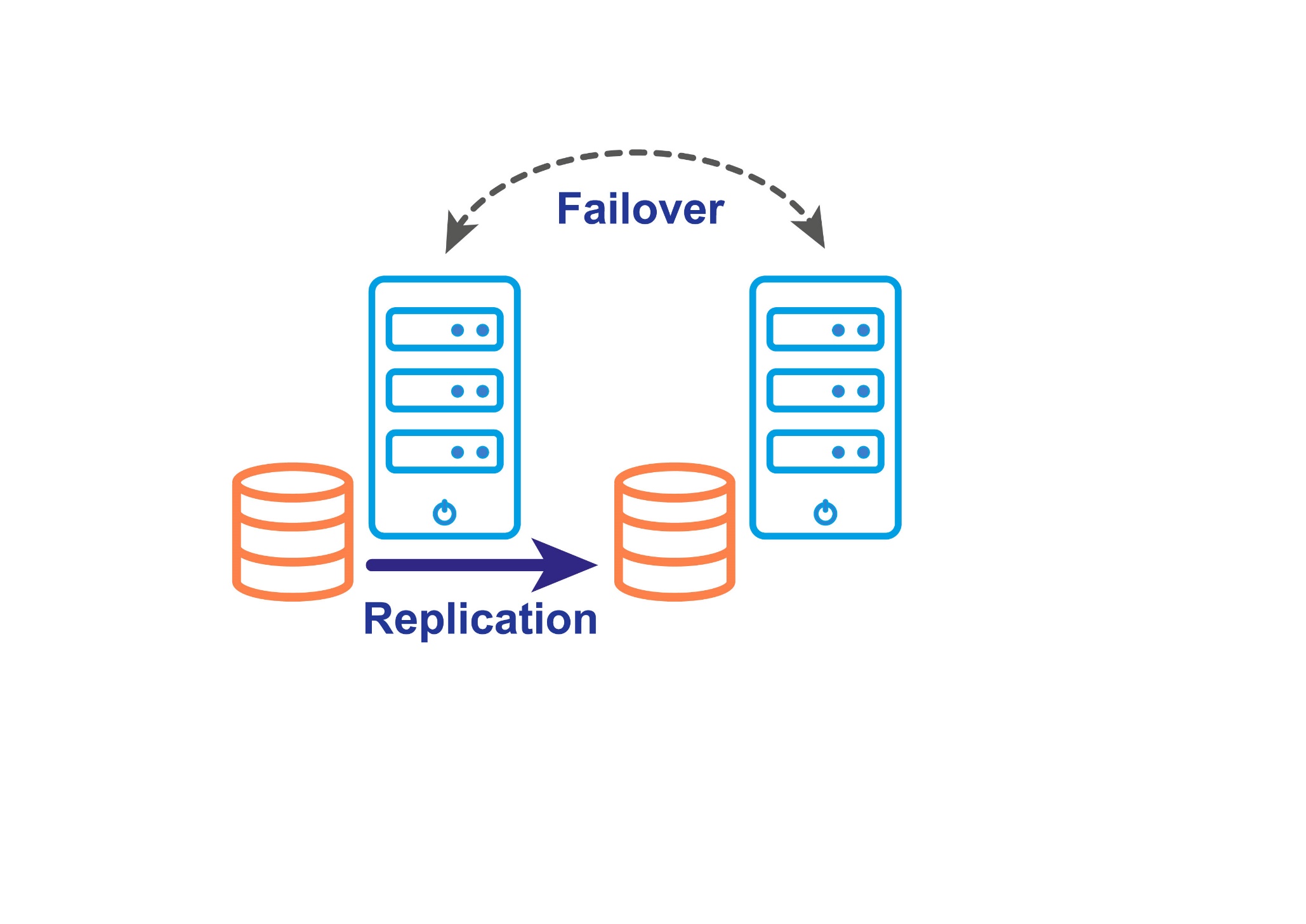 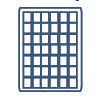 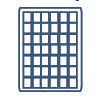 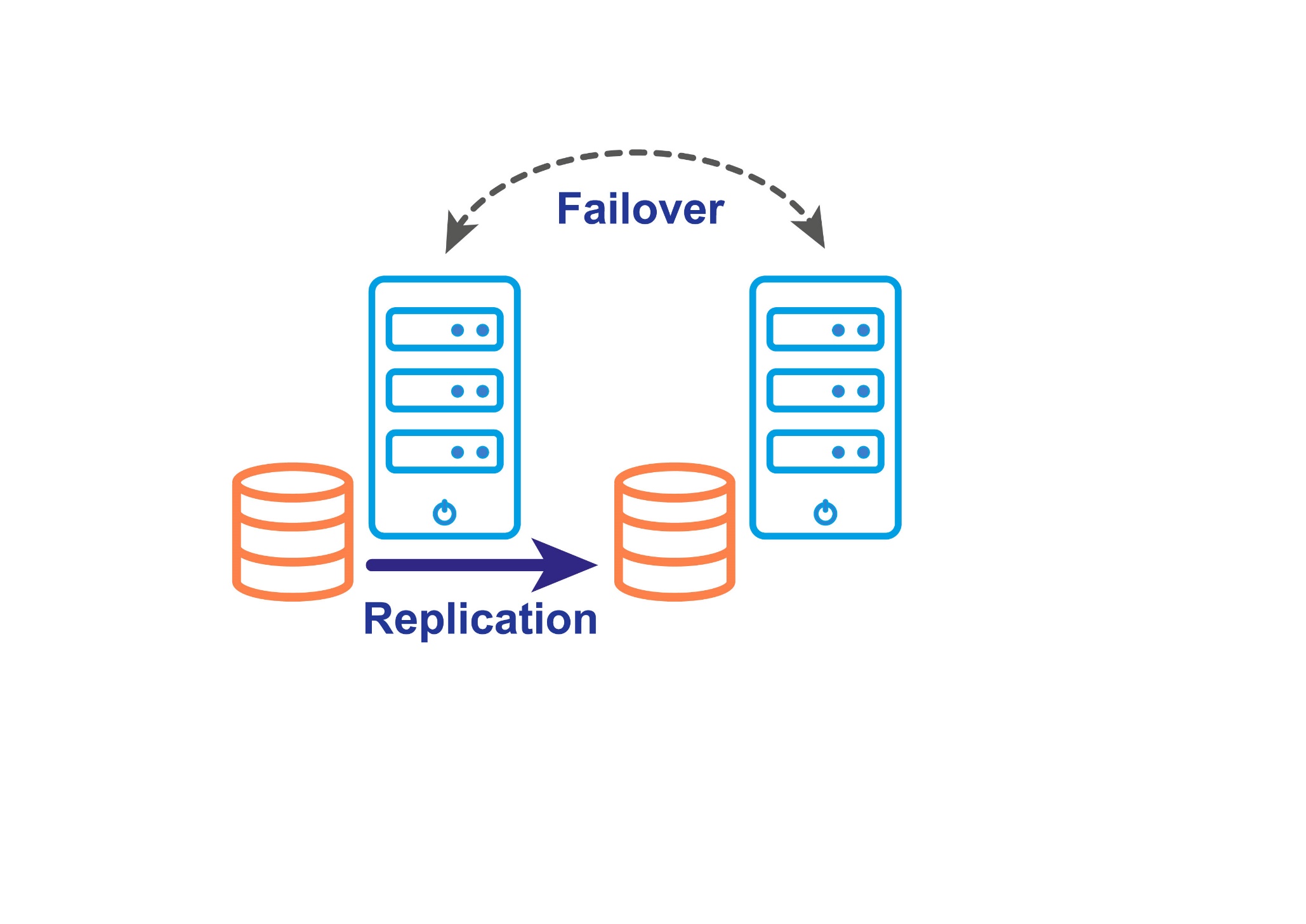 Replication
Node 2
Node 1
Block Level Replication to Multiple Nodes
SANLess Clustering in Cloud IaaS
VPC
Availability Zone
Availability Zone
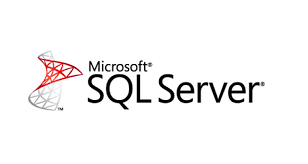 SANless Failover Cluster
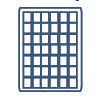 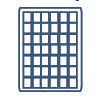 Replication
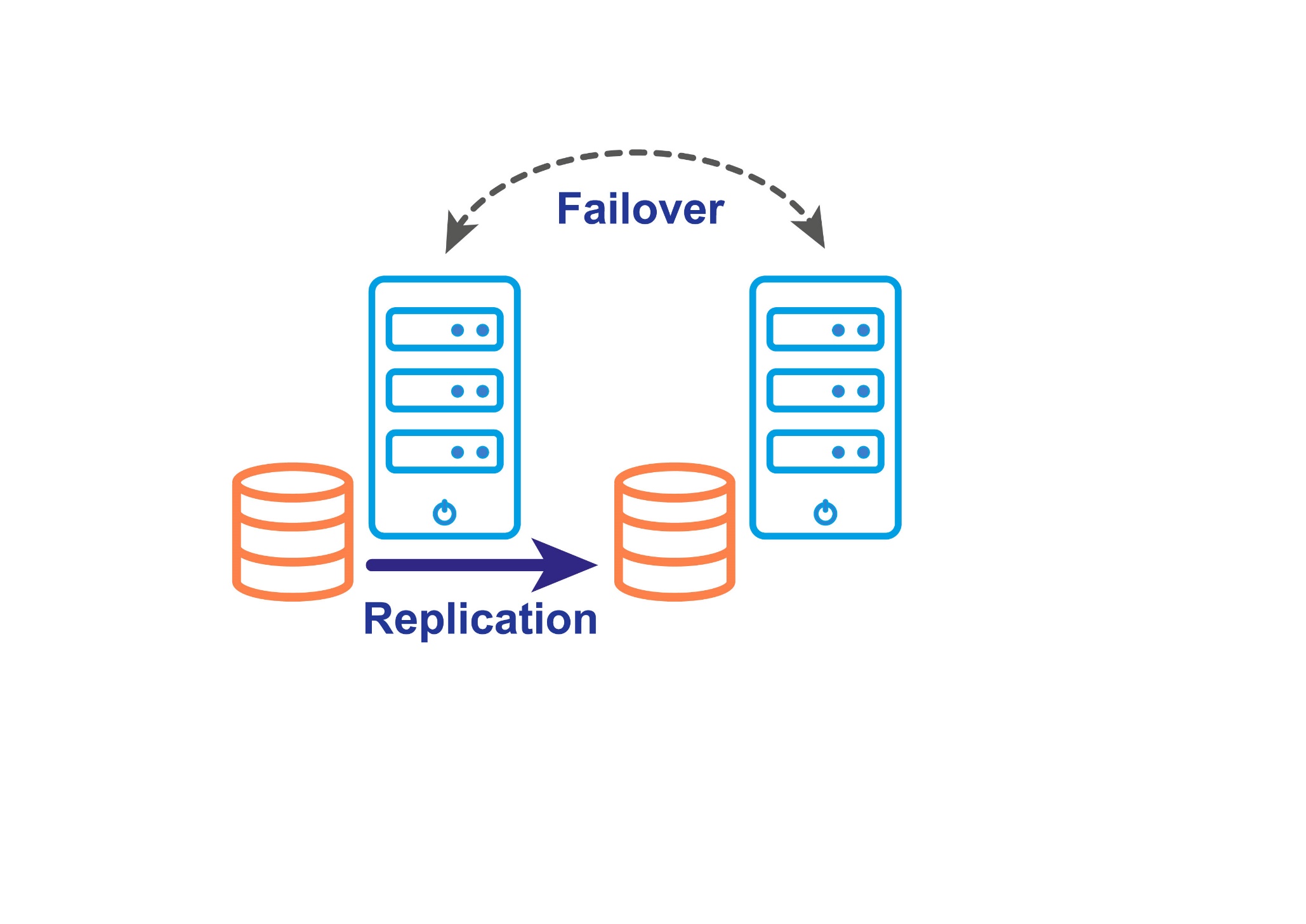 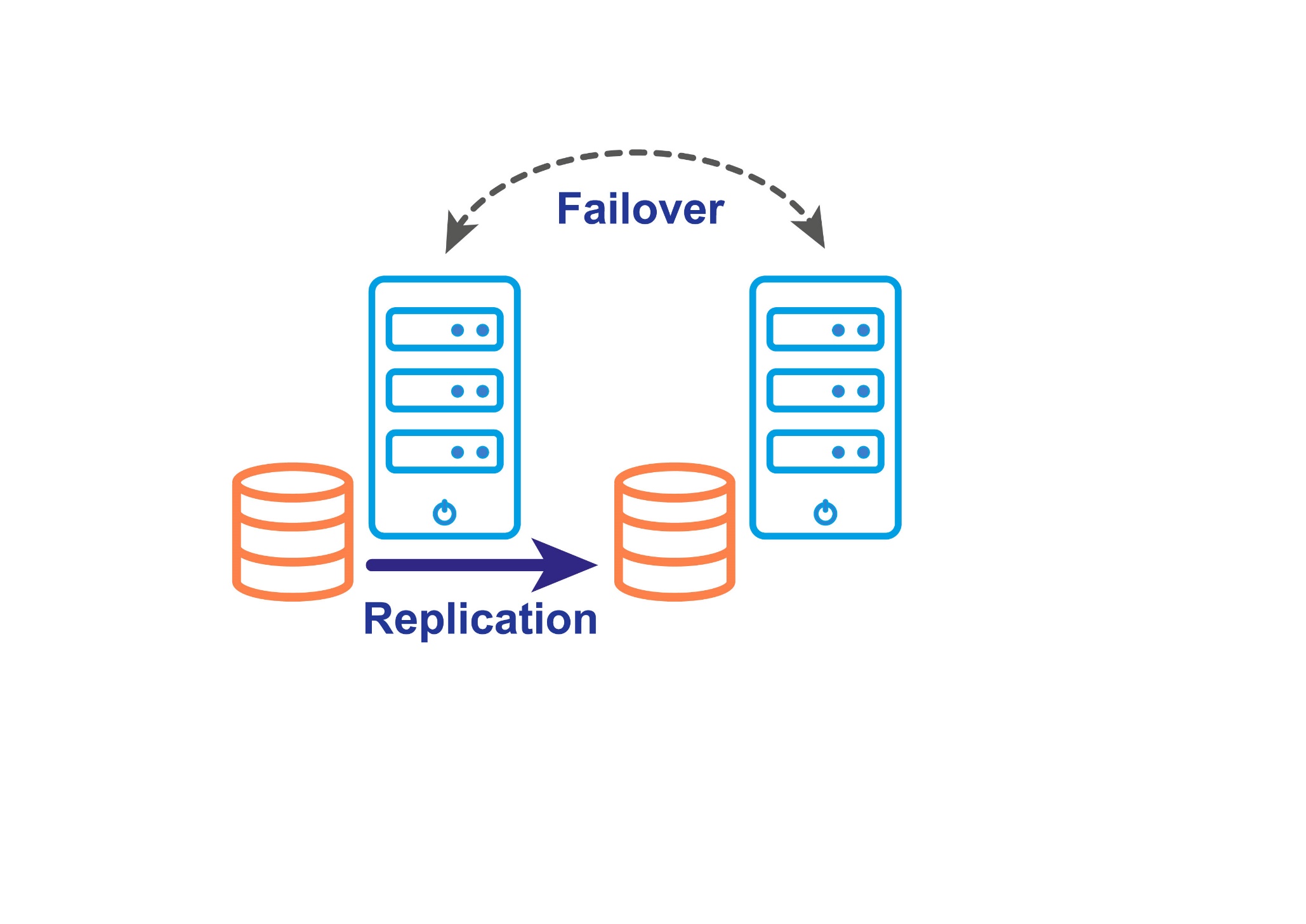 Block Level Synchronous or Asynchronous Replication
Node 2
Node 1
Availability Zone
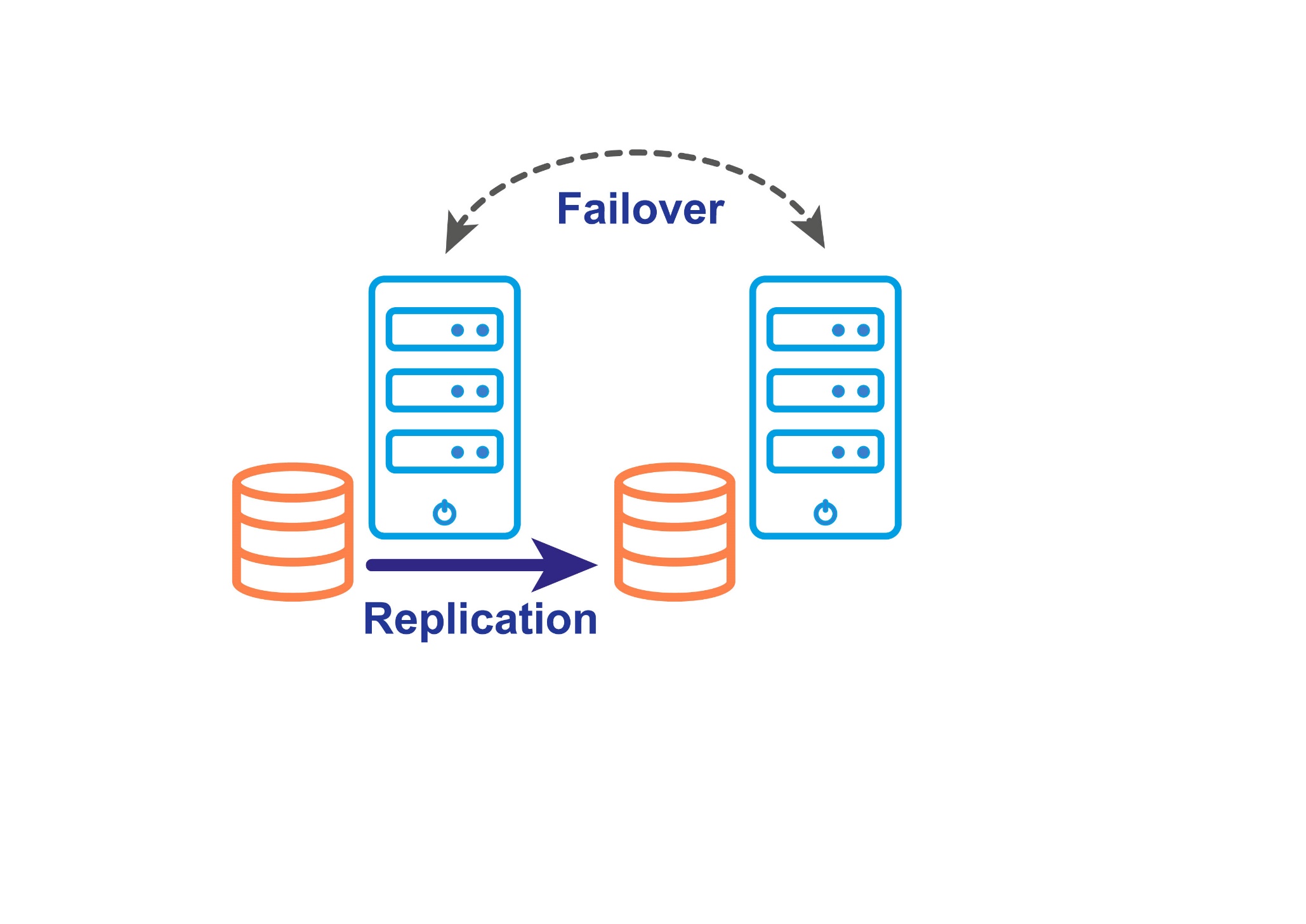 IaaSCloud Service
File Share Witness
Hybrid Storage Multisite Clustering
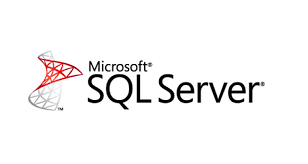 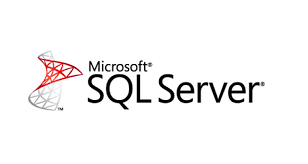 Failover
Node 1
Node 2
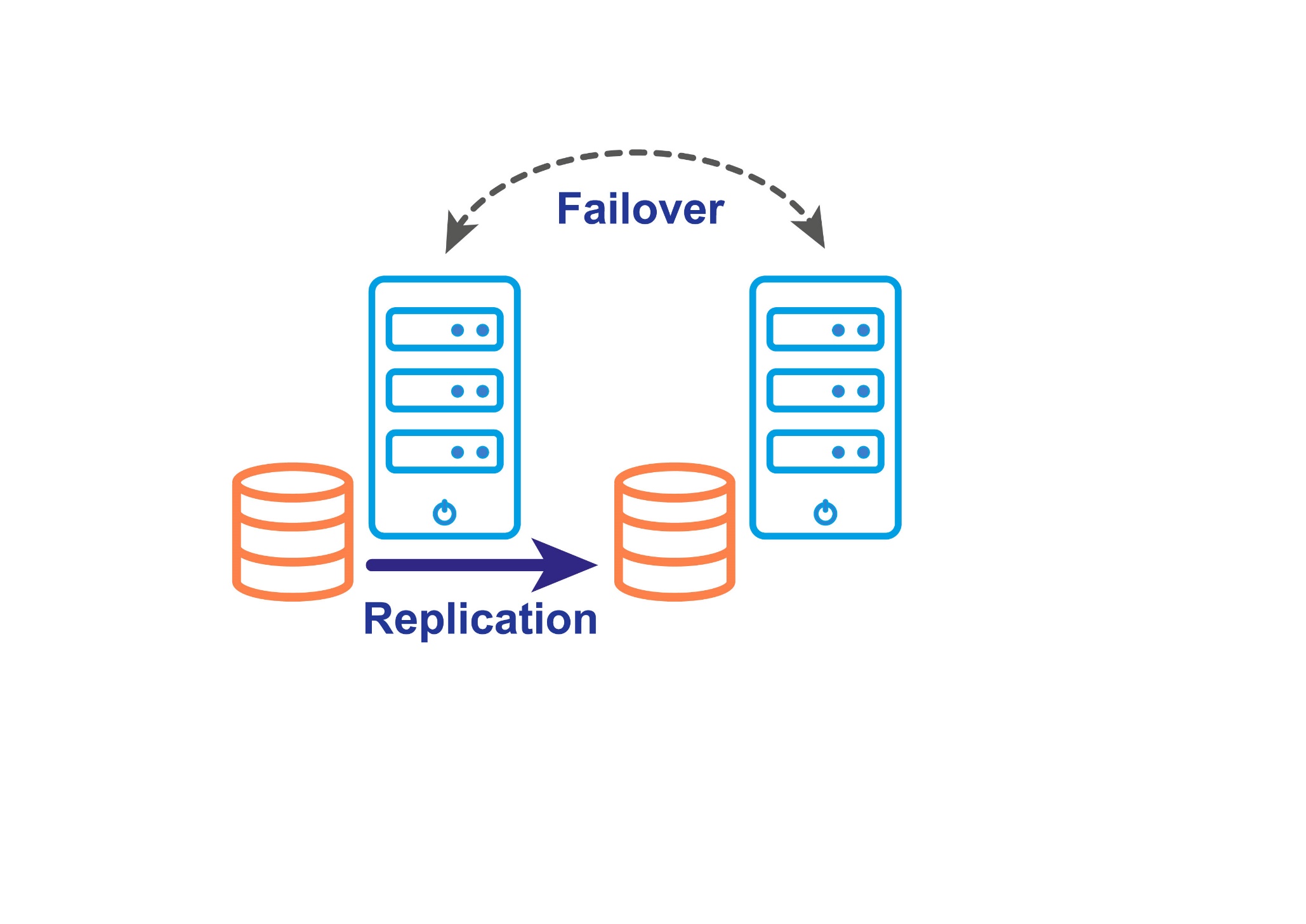 Replication
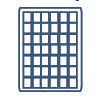 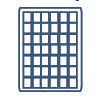 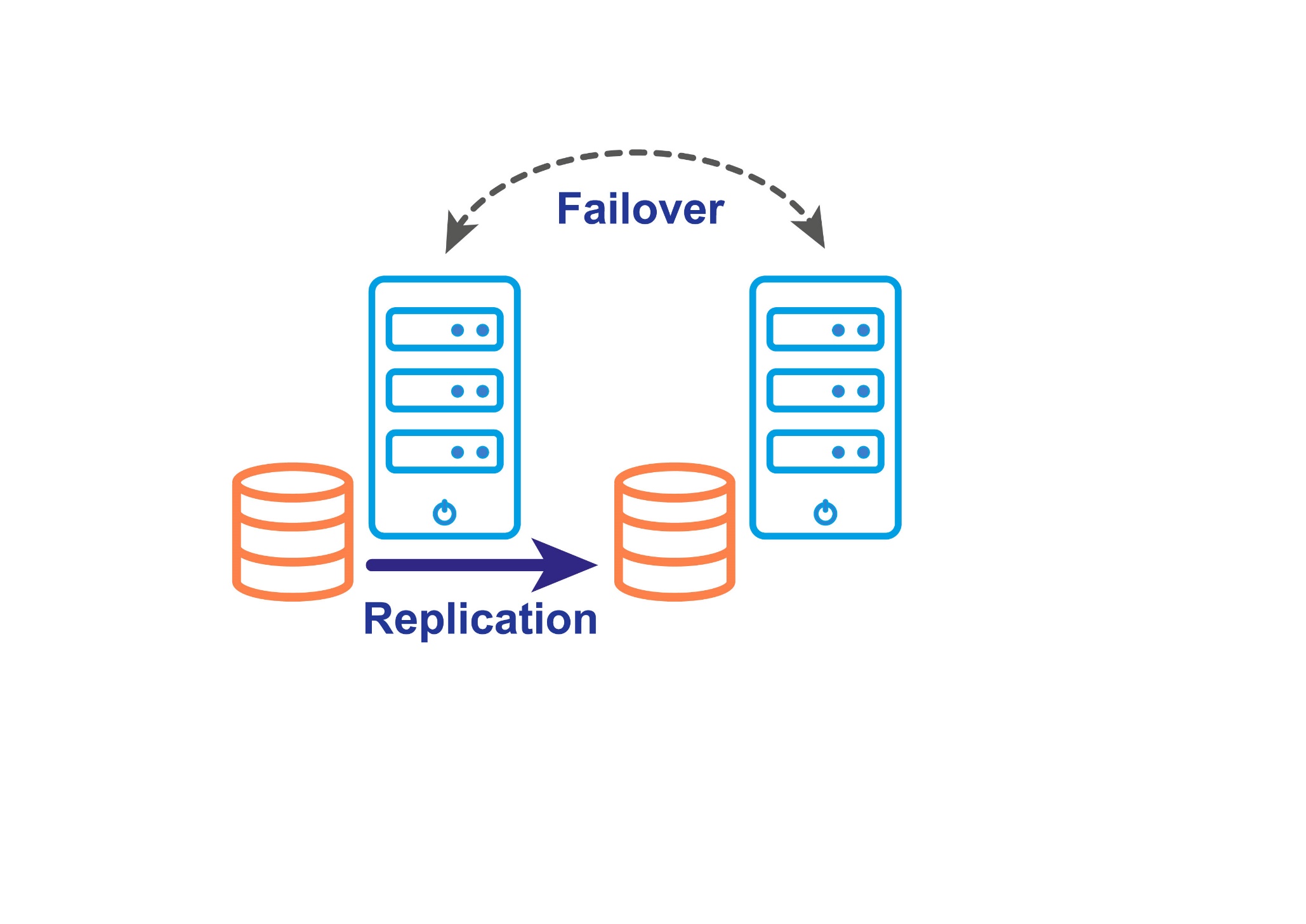 Shared Storage
Asynchronous Replication to Off-site Nodes
Node 3
SANLess Cluster vs. Availability Groups
* SQL 2016 introduced Basic Availability Groups
** SQL 2016 has limited support for DTC. SQL 2017 supports DTC
*** SQL 2016/2017 support 3-node failover
SIOS Saves Licensing Costs
SIOS DataKeeper and SQL Server Standard Edition
High Availability Cluster Protection for 70% Less
Protection for Older (& latest) Versions of SQL Server
Protection for Master System Databases (Master, MSD)
Enables Multi-node Clusters
70% Savings
16-Core
($99,620)
58% Savings
4-Core
($20,585)
66% Savings
8-Core
($46,930)
71% Savings
24-Core
($152,310)
$213,840
$71,280
$61,530
2-node SANless Cluster with Software Assurance, SIOS DataKeeper Cluster Edition and DKCE Support
2-node Always On 
Availability Groups 
w/ Software Assurance
SIOS Technology Corp.
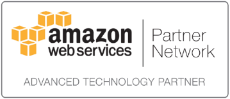 Founded in 1999
Headquarters in San Mateo, CA
Offices in 
Across US
United Kingdom
Germany
Singapore
Japan
2021 Cloud Computing Product of the Year
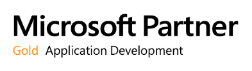 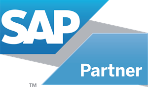 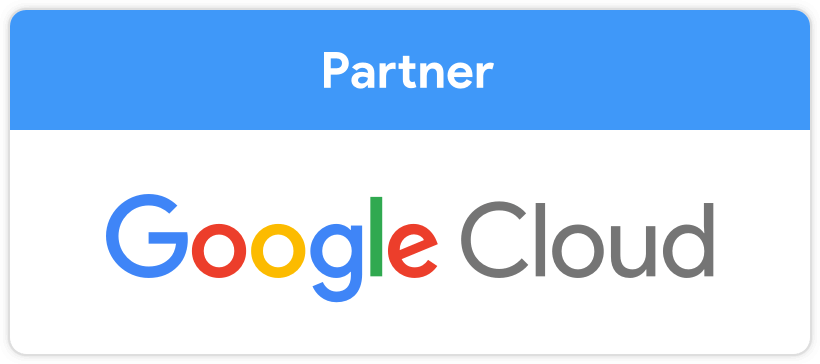 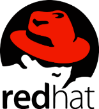 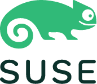 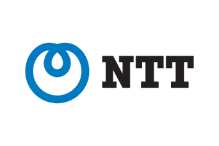 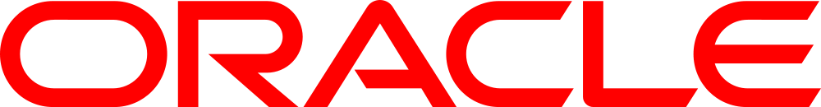 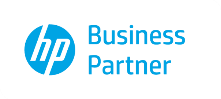 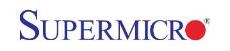 Leading Experts in High Availabilityand Disaster Recovery
20+ Years focused on HA/DR
80,000+ licenses installed globally
Microsoft
Microsoft Azure Certified
Offerings in Azure Marketplace
AWS
AWS Microsoft Workload Competency Partner
Offerings in AWS Marketplace 
SAP
SIOS Protection Suite for NetWeaver HA and S4/HANA HA
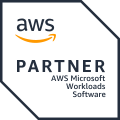 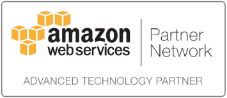 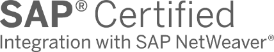 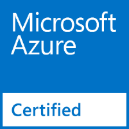 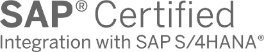 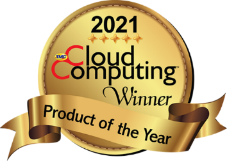 Award-winning Customer Service and Support
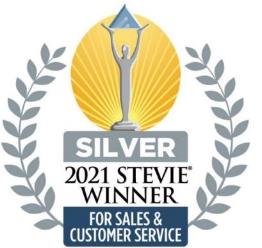 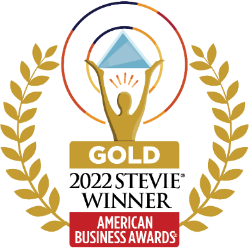 2022 Gold Stevie® Award - Customer Service Team of the Year
2022 Cloud Computing Excellence in Customer Service Award
2021 Silver Stevie® International Business Award - Customer Service Department of the Year
Support and R&D Engineers in Columbia, SC
Average 7 Years HA Support with SIOS
Cloud Certification, Stringent, Ongoing Training
24/7/365 Emergency Coverage Worldwide
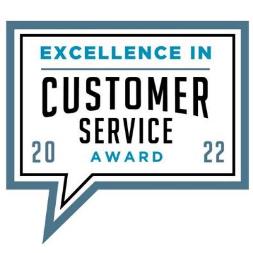 Expert Professional Services
Services Packages to Meet Your Needs
Configuration and Setup Assistance
HA Health Checks and Best Practices
Run Book Development and Management
Custom Programs
Trained, Certified HA/DR Specialists
End-to-End Expert Support
Health Checks
Training
Installation,
Troubleshooting
Custom Services
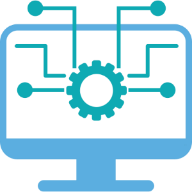 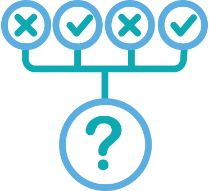 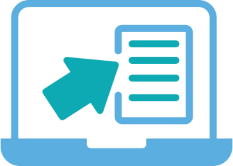 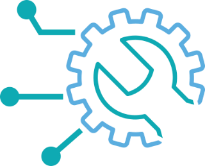 Professional Services Team
Support Team
Customer Success Team
POC Planning 
POC Setup and Testing
Custom Services
POCand Test
Installation Services
Choose the right product
Configure and Go Live
and Maintain Reliable Protection
Product Recommendations
Sample Test Plans, Imp. Guides
Technical Support (TSA)
High Level Q&A, 
Go Life Checklist
[Speaker Notes: SIOS supports customers from the beginning of their buying journey, through their testing and deployment and throughout their ongoing maintenance with unparalleled HA expertise and commitment to excellence.]